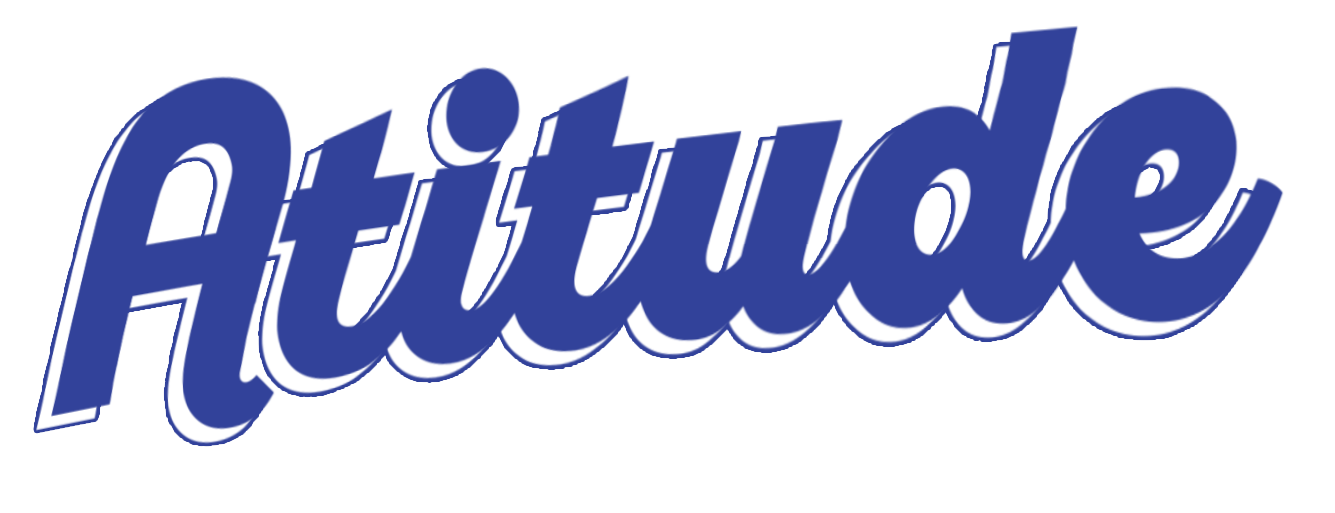 Revista
Escola Bíblica Dominical
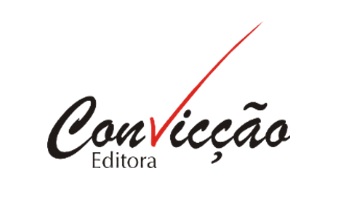 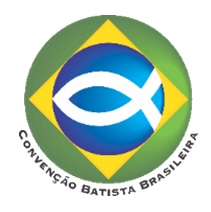 EBD 1
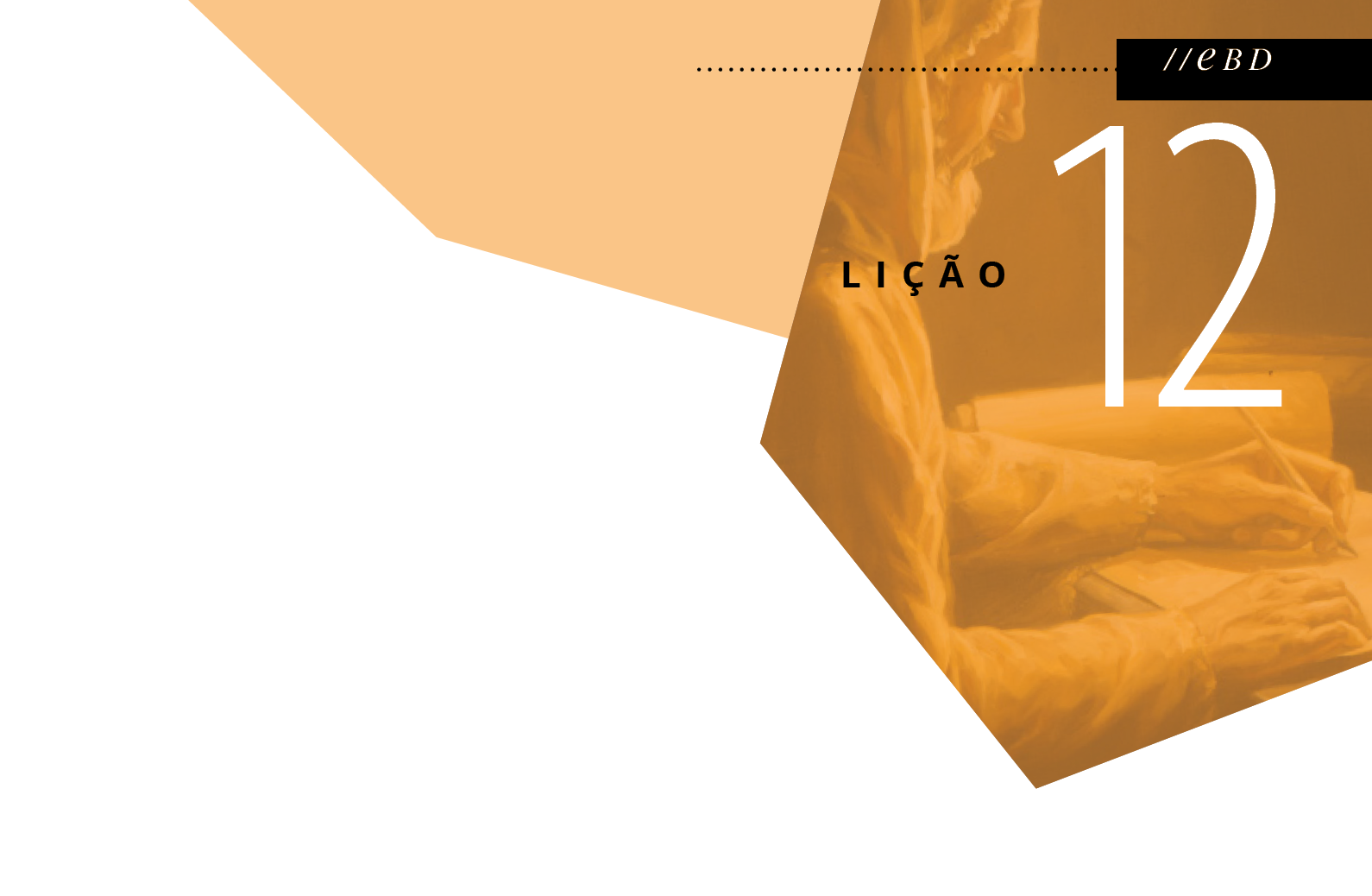 A Carta aos Colossenses: As nuances do ministério cristão
Texto bíblico: Colossenses 1 e 2   
Texto áureo: Colossenses 1.3-5
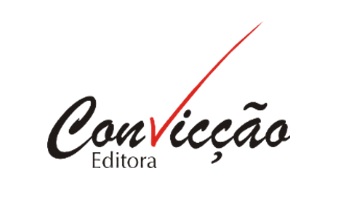 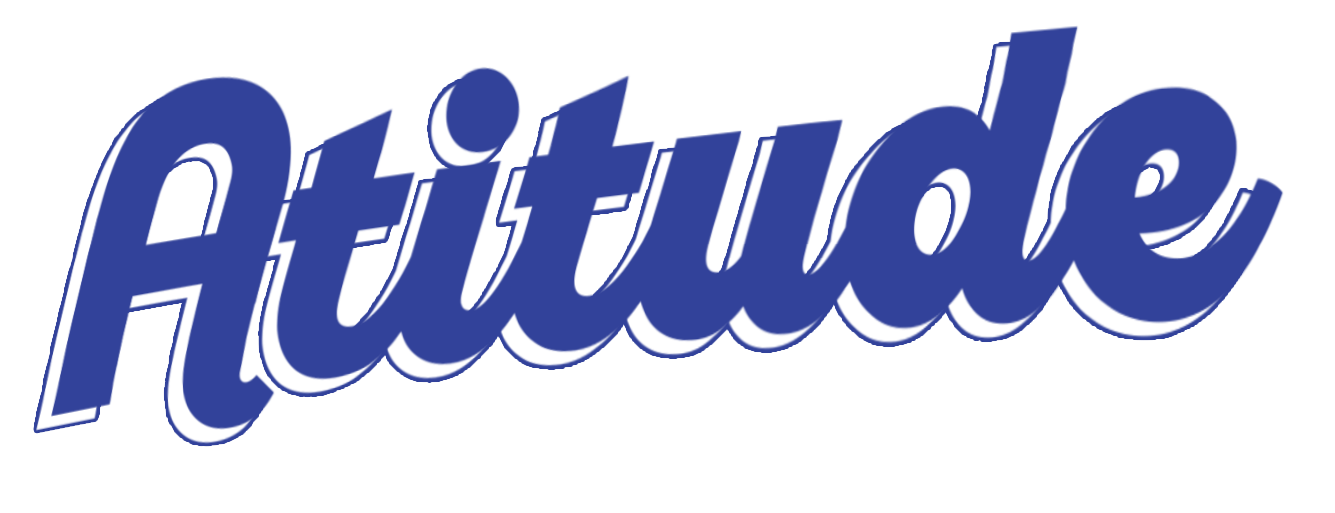 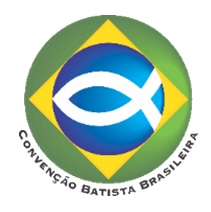 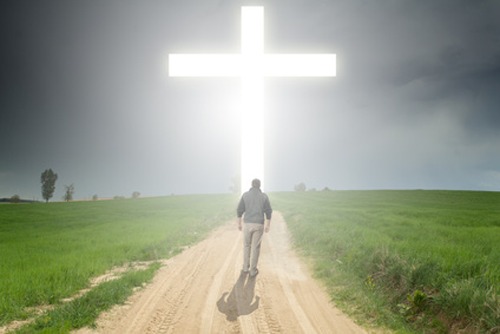 O evangelho é o poder de Deus
O evangelho cresce dia-dia
O evangelho alcança o mundo 
O evangelho não tem fronteiras linguísticas, culturais, religiosas, políticas ou ideológicas que o detenha.
As necessidade de todo crente
Direcionamento espiritual 
Sabedoria entendimento espiritual 
Padrão de vida elevado 
Propósito de agradar a Deus 
Bons frutos
Crescimento espiritual
Fortalecimento no poder divino
Perseverança e paciência 
Gratidão por ser partícipe do reino da luz
A proeminência de Jesus
Marcas relevantes do ministério de Paulo
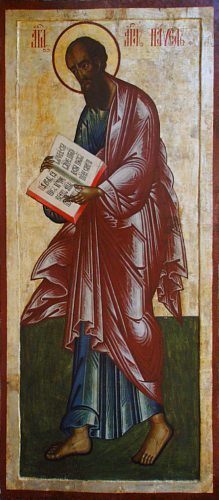 Alegria
Vocação
Conteúdo
Pastoral
Trabalho
A ação do Evangelho